Использование ИКТ в воспитательной работе
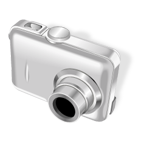 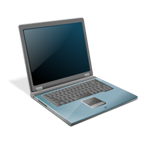 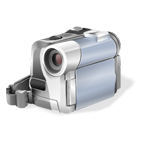 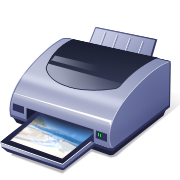 Актуальность
Критерии эффективности использования  ИКТ в воспитательной работе.
экономичность (уменьшение материальных и временных ресурсов); 
компактность (возможность накапливать информации на диске, исключая 
накопление папок с информационным  печатным  материалом); 
наглядность (обозримость) - особенность структурного оформления программ, дающая возможность расширять и углублять представление о рассматриваемом материале, о взаимосвязях; 
возможность проведения мониторинга (экономная, целенаправленная и индивидуальная диагностика и форма изучения личности ребенка через тесты, анкеты); 
возможность творческого развития личности учащихся, их инициативы, самореализации и самодеятельности через выпуски школьной компьютерной газеты и создание электронного музея "История школы", НОУ.
С целью  повышения качества ВР, развития познавательного интереса в систему воспитания вводятся информационно-коммуникационные технологии. Каждое из направлений ВР предполагает определённый ракурс применения ИКТ. Стремление применять ИКТ не только в учебной, но и в воспитательной работе продиктовано социальными, педагогическими и технологическими причинами. Во-первых, сформирован заказ на включение такой деятельности в систему образования; во-вторых, педагогические причины обусловлены необходимостью поиска средств повышения эффективности образования; в-третьих, ИКТ позволяет усилить мотивацию учения и вовлечь учащихся в активную деятельность
Положительные стороны для учащихся
Повышается интерес к учебному материалу и процессу его получения и усвоения, возрастает мотивация учебной и воспитательной деятельности.
Осуществляется дифференцированный подход.
Увеличивается объём информации, переданный и усвоенный за одну единицу времени.
Облегчается процесс контроля и оценки знаний.
Развиваются привычки учебной и воспитательной деятельности (планирование, рефлексия, самоконтроль, взаимоконтроль).
Изучение компъютерных программ, применение этих знаний в жизненной практике.
Развитие творчества, самовыражения .
Положительные стороны для педагога
Расширенный доступ к научно- методической базе.
Использование в своей  работе накопленного и опробированного педагогического опыта других педагогов.
Возможность самообразования.
Систематизация своего педагогического опыта и т. д.
Направления использования информационно- коммуникационных технологий
Использование имеющихся ресурсов, найденных в информационной базе Интернет.
Адаптация готовых презентаций.
Создание своего методического продукта в программе Power Point.
Использование тематических видеороликов
Овладение технологией создания анимационных эффектов в презентациях, использование в воспитательном процессе детских работ.
Самоуправление ученическое
Перспективное  направление для применения современных информационных технологий в образовательном процессе. Работа по самоуправлению включает не только использование электронных презентаций при проведении собраний. Подготовка мероприятий, анкет, обработка  информации, своевременное информирование   о деятельности и результатах работы – вот неполный перечень дел с привлечением ИКТ.
средство обеспечения наглядности
презентации и другие демонстрационные формы, срочное фото, школьные газеты, издательская деятельность в печатном и электронном виде, моделирование конкретных ситуаций – игровые программы, викторины, использование в  массовых мероприятиях.
средство хранения информации
Компьютер как– базы данных,
фото- и видеоархивы, электронные музеи.
средство коммуникации
сайт, почта, скайп, форумы и т.п.
Результативность воспитательной работы.
Результатом работы можно считать разработку, внедрение,
Апробирование и  удачное функционирование воспитательной системы школы. ИКТ помогают выполнить цели данной  воспитательной системы - формирование личности, способ­ной к творческому самовыражению, к активной жизненной позиции в само­реализации и самоопределении учебной и профессиональной деятельности. Использование ИКТ способствуют выполнению задач воспитательной системы, поставленных перед администрацией -  создаются  условия для проявления и раскрытия творческих способно­стей всех участников учебно-воспитательного процесса, организована   благопри­ятная  внутренняя среда для становления личности как ученика, так и учителя, функционирует,( еще не в полной мере) ученическое самоуправление.
Вывод
Таким образом, использование ИКТ в управлении воспитательным процессом, в воспитательной работе в целом позволяет оптимизировать воспитательный процесс, вовлечь в него  педагогов и обучающихся как 
субъектов образовательного пространства, развивать самостоятельность, творчество и критическое мышление.   Компьютерные технологии позволяют информации быть краткой, и в то же время – яркой. Добавим к этому интерес школьников к компьютерам, творческий подход педагогов к новым воспитательным технологиям  и мы получим включение эмоциональной сферы, которая и формирует особое отношение к миру.
Перспективы использования ИКТ в воспитательном процессе
Электронные творческие отчеты классных руководителей. 
Полное внедрение и использование электронных классных журналов.
Размещение и обмен методическими материалами для классных руководителей     на школьном  сервере.
Создание электронного портфолио  каждого класса.